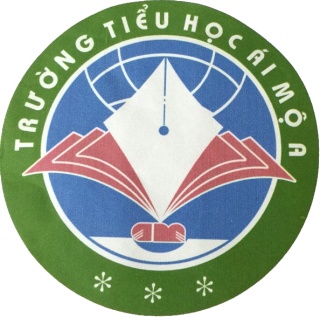 PHÒNG GD&ĐT  QUẬN LONG BIÊN
TRƯỜNG TIỂU HỌC ÁI MỘ A
MÔN: Kĩ thuật – Lớp 5
Tiết 30 – Tuần 30
        TÊN BÀI: LẮP RÔ – BỐT

GV thực hiện: Nguyễn Ngọc Ánh
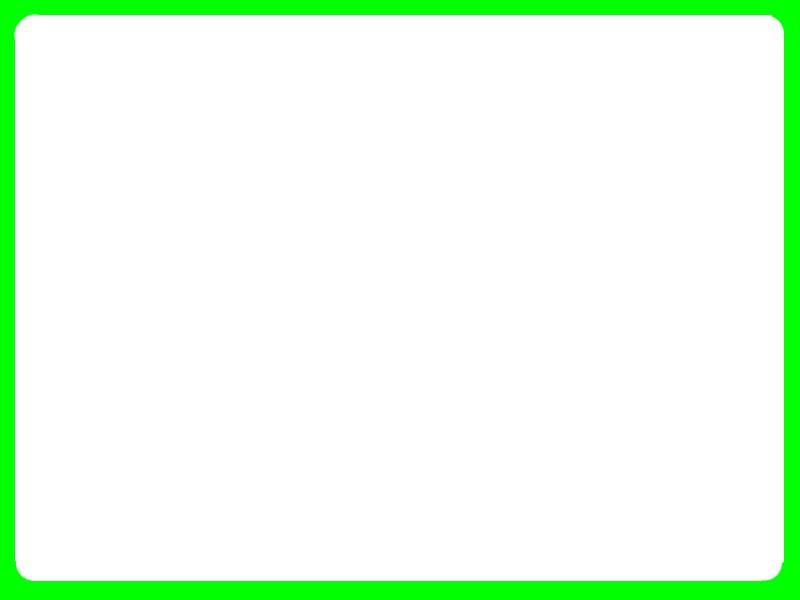 Kĩ thuật :
LẮP RÔ - BỐT
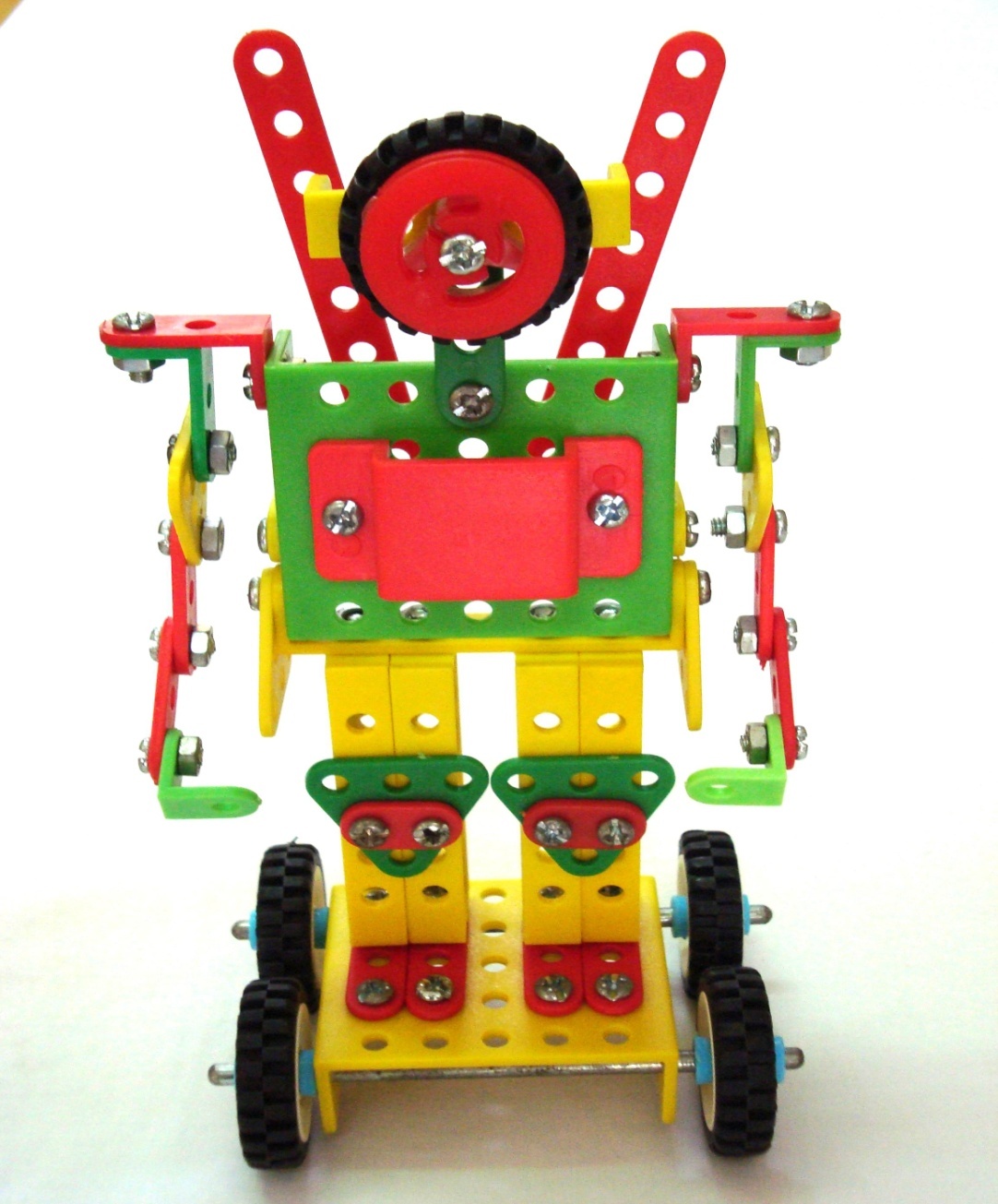 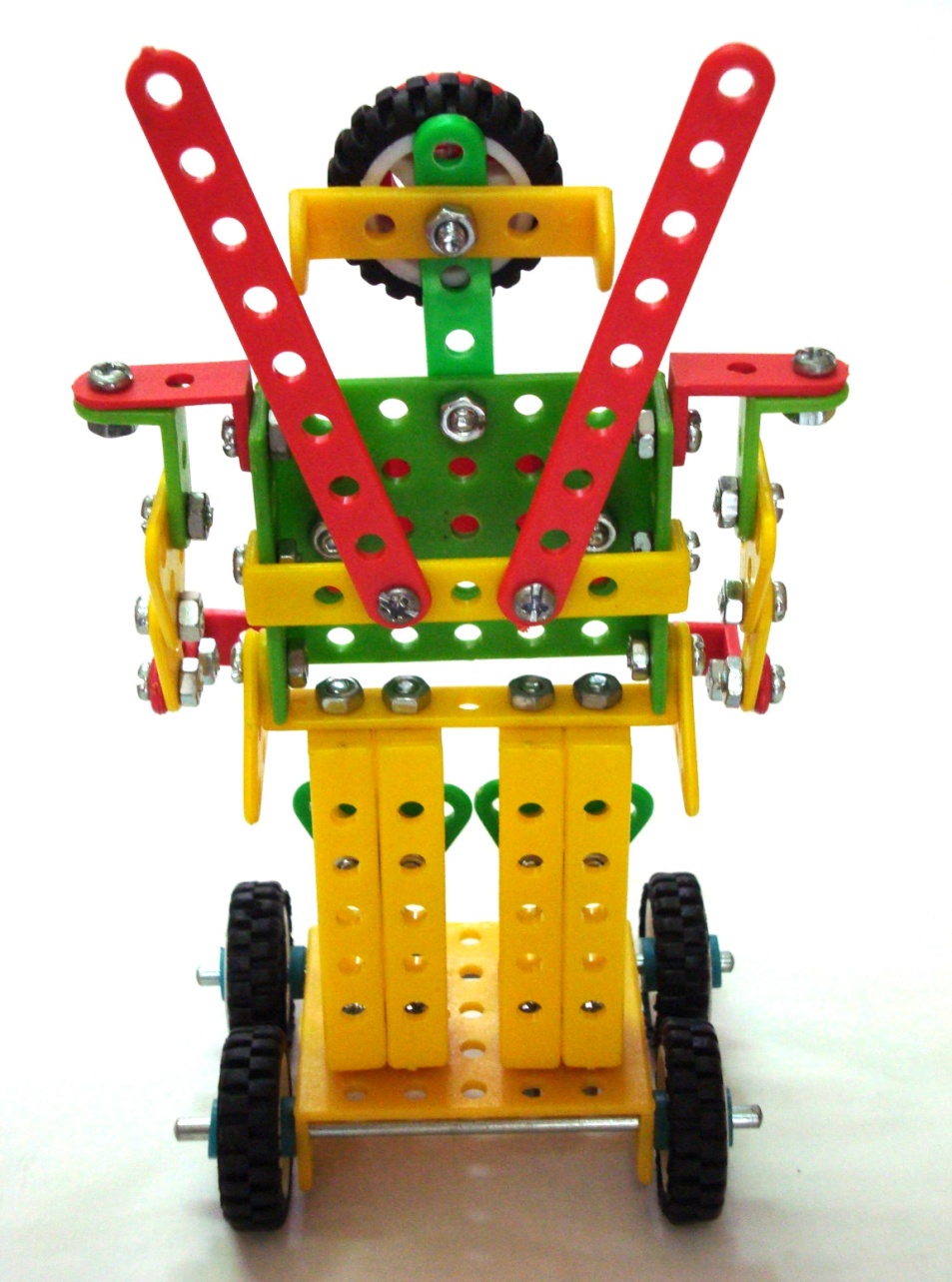 a/ Mặt trước rô-bốt
b/ Mặt sau sau rô-bốt
HÌNH 1 : RÔ- BỐT
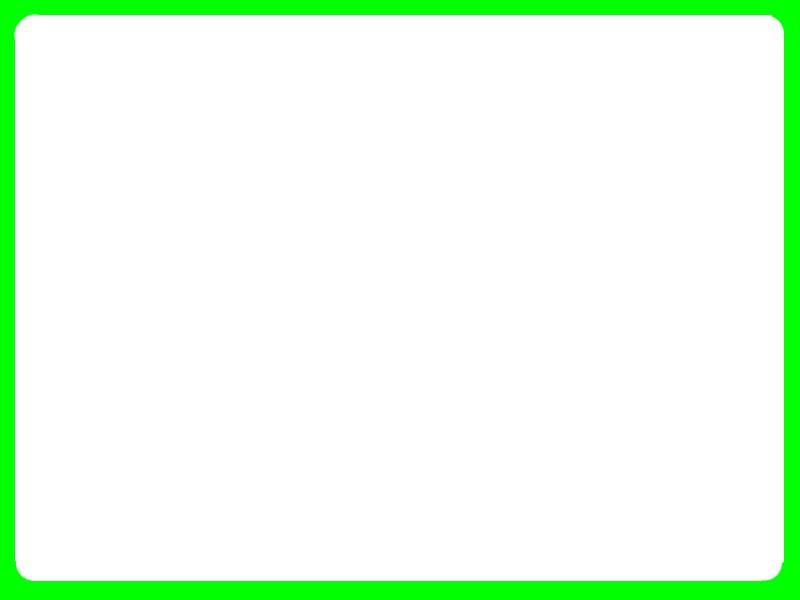 CHI TIẾT VÀ DỤNG CỤ
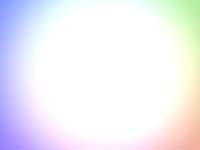 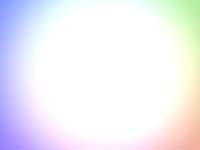 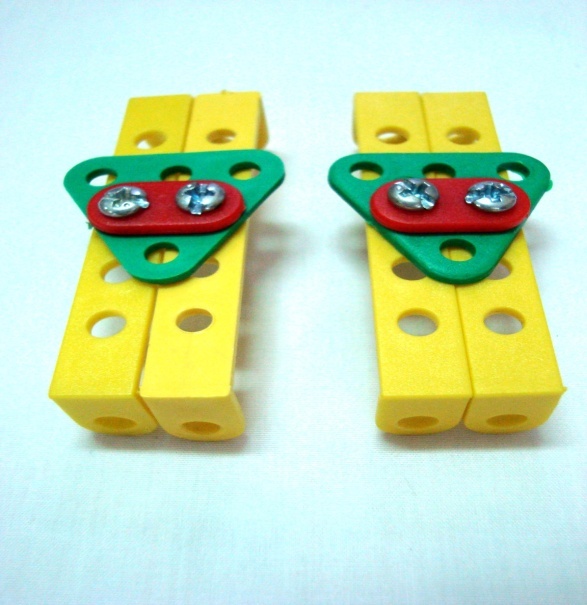 LẮP RÁP TỪNG BỘ PHẬN
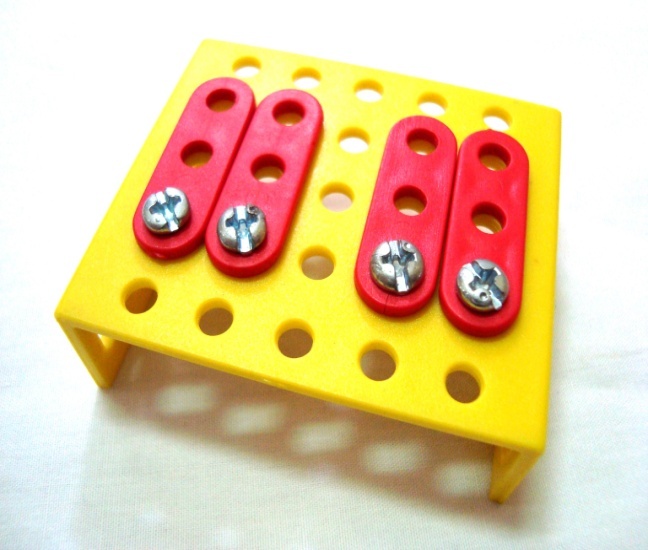 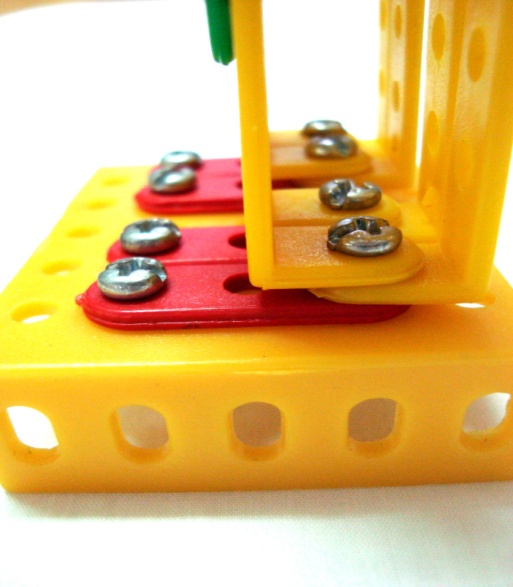 b)
a)
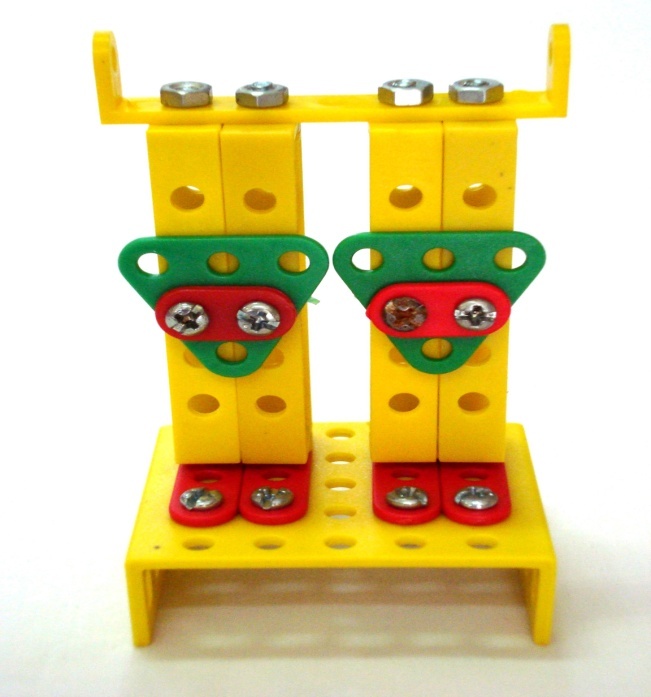 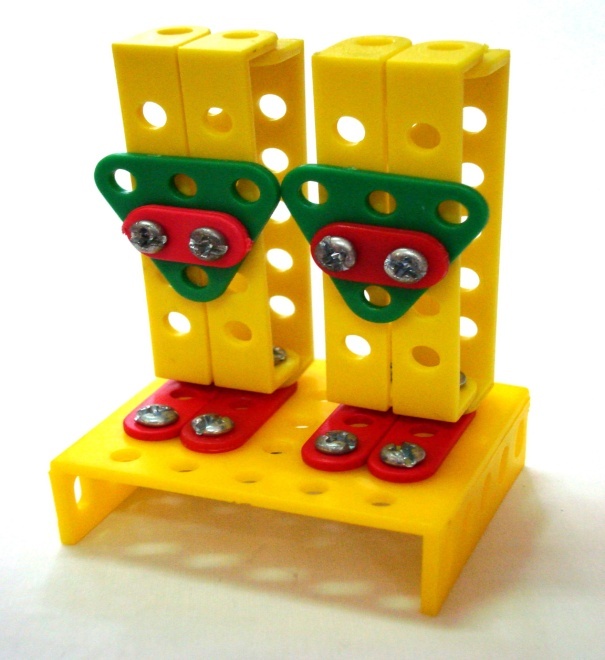 c)
d)
Hình 2 : Lắp chân và thanh đỡ thân rô-bốt
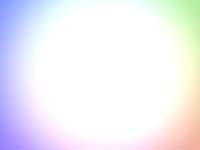 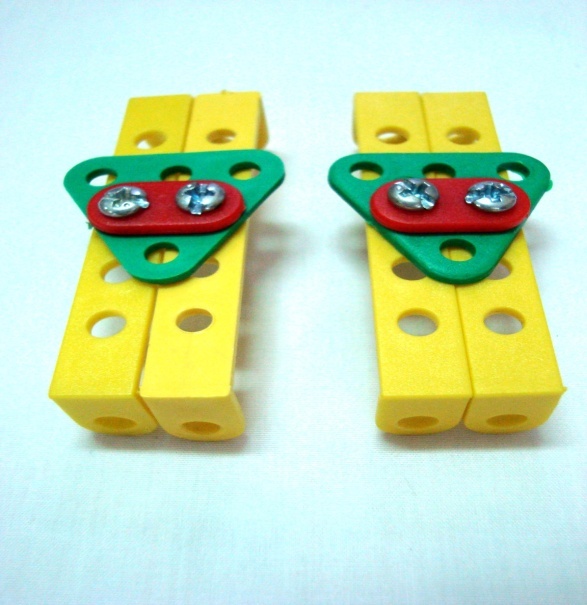 LẮP RÁP TỪNG BỘ PHẬN
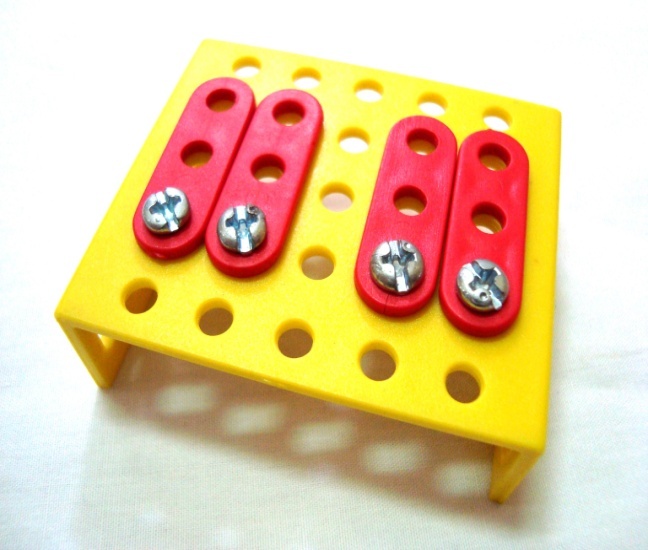 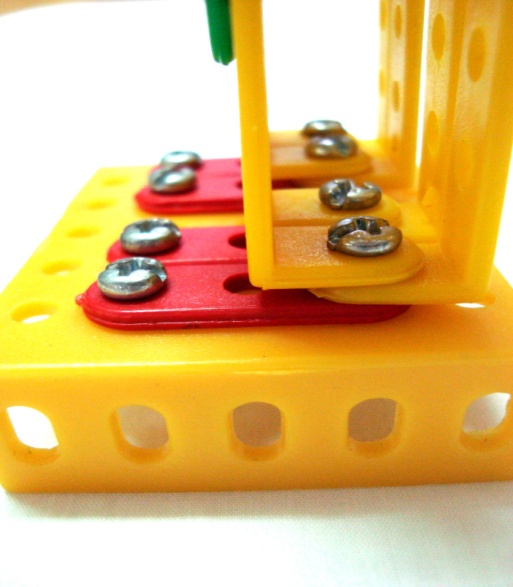 a/ Dùng 2 tấm tam giác và 2 thanh thẳng 2 lỗ lắp vào 4 thanh chữ u
b/Lắp 4 thanh thẳng 3 lỗ vào mặt trên của tấm nhỏ
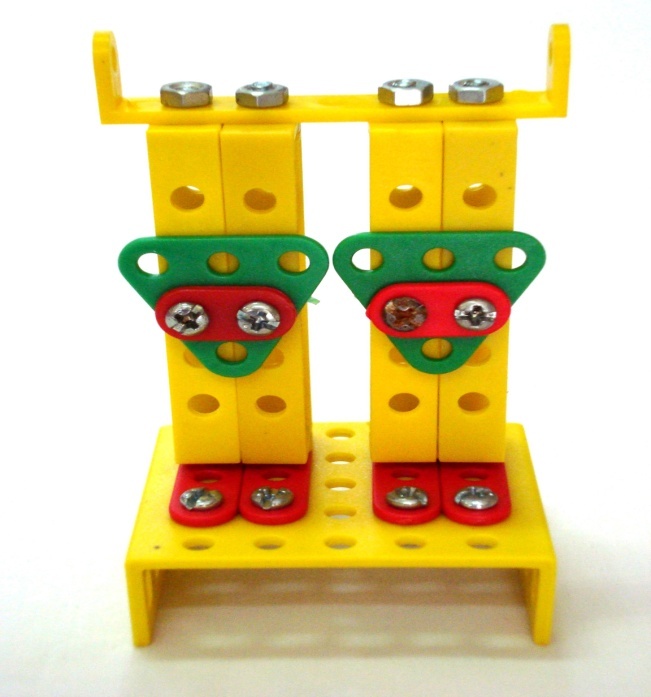 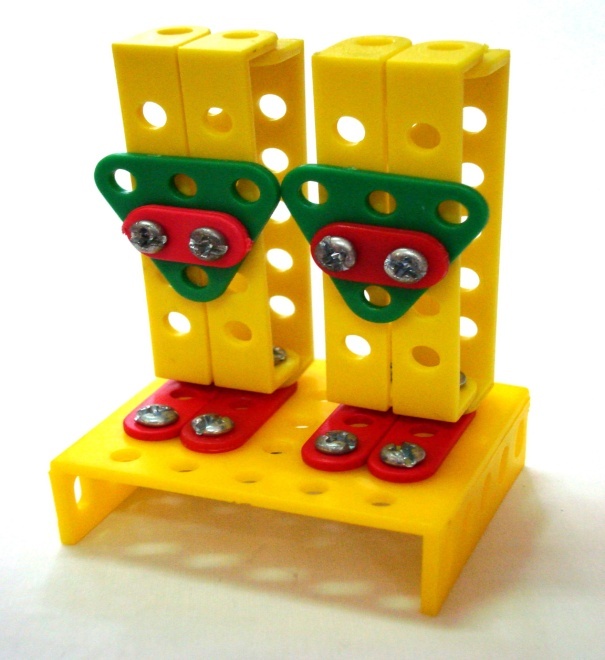 c/ Lắp 2 chân vào 4 thanh thẳng 3 lỗ tại mặt trên của tấm nhỏ
d/ Lắp thanh chữ U dài vào 2 chân rô-bốt để làm thanh đỡ thân rô- bốt
Hình 2 : Lắp chân và thanh đỡ thân rô-bốt
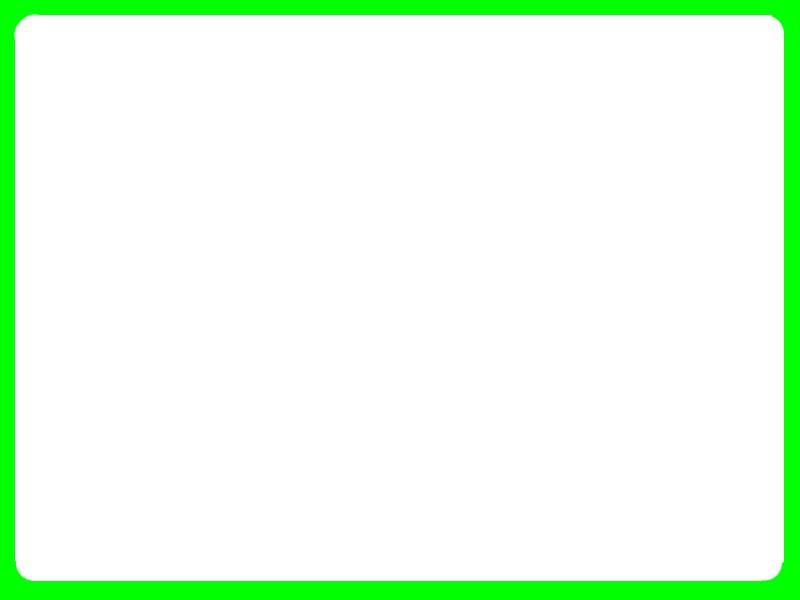 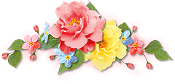 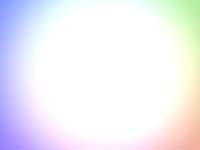 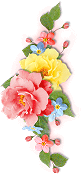 Kĩ thuật :
LẮP RÔ - BỐT
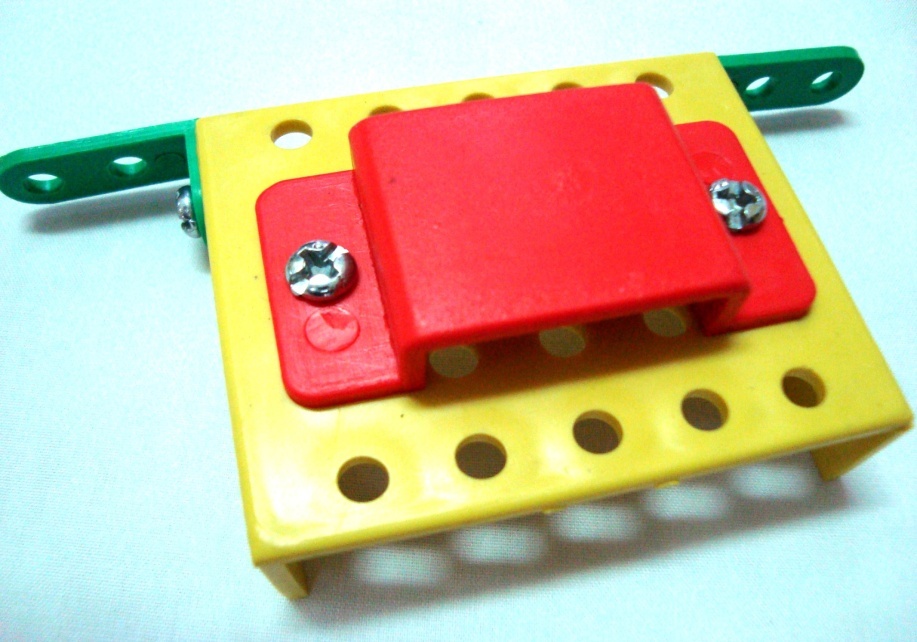 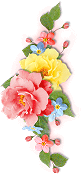 Hình 3 :Thân rô - bốt
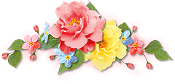 Kĩ thuật :
LẮP RÔ - BỐT
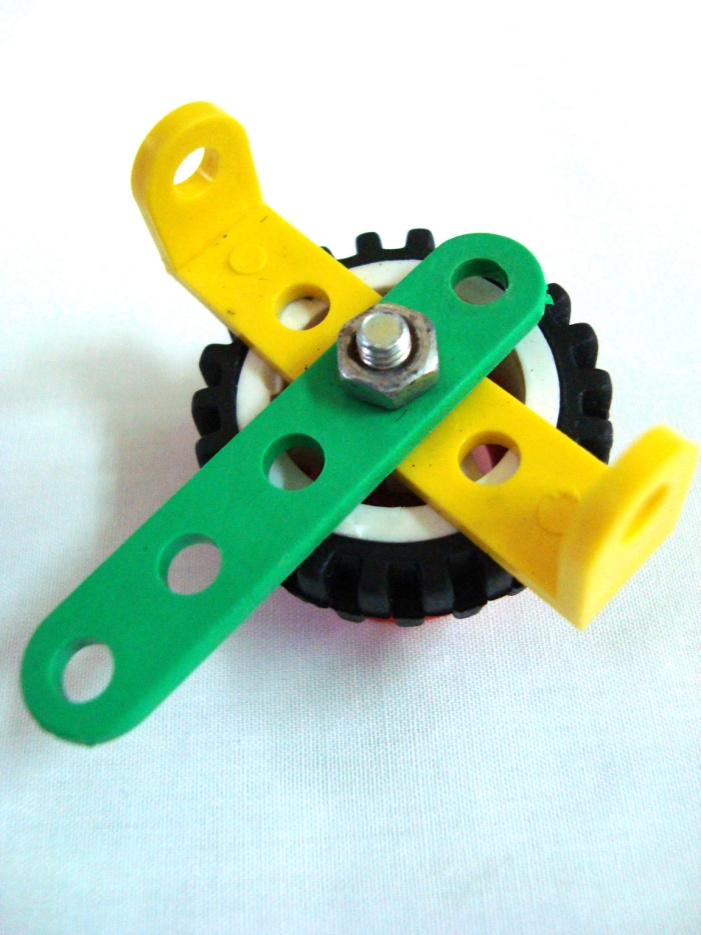 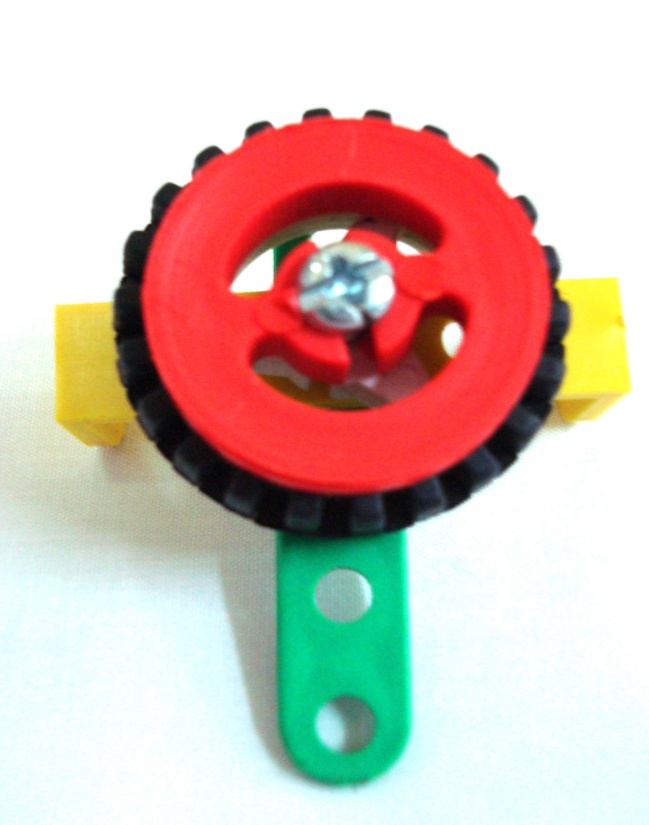 a/ Mặt trước
b/ Mặt sau
Hình 4 : Đầu rô - bốt
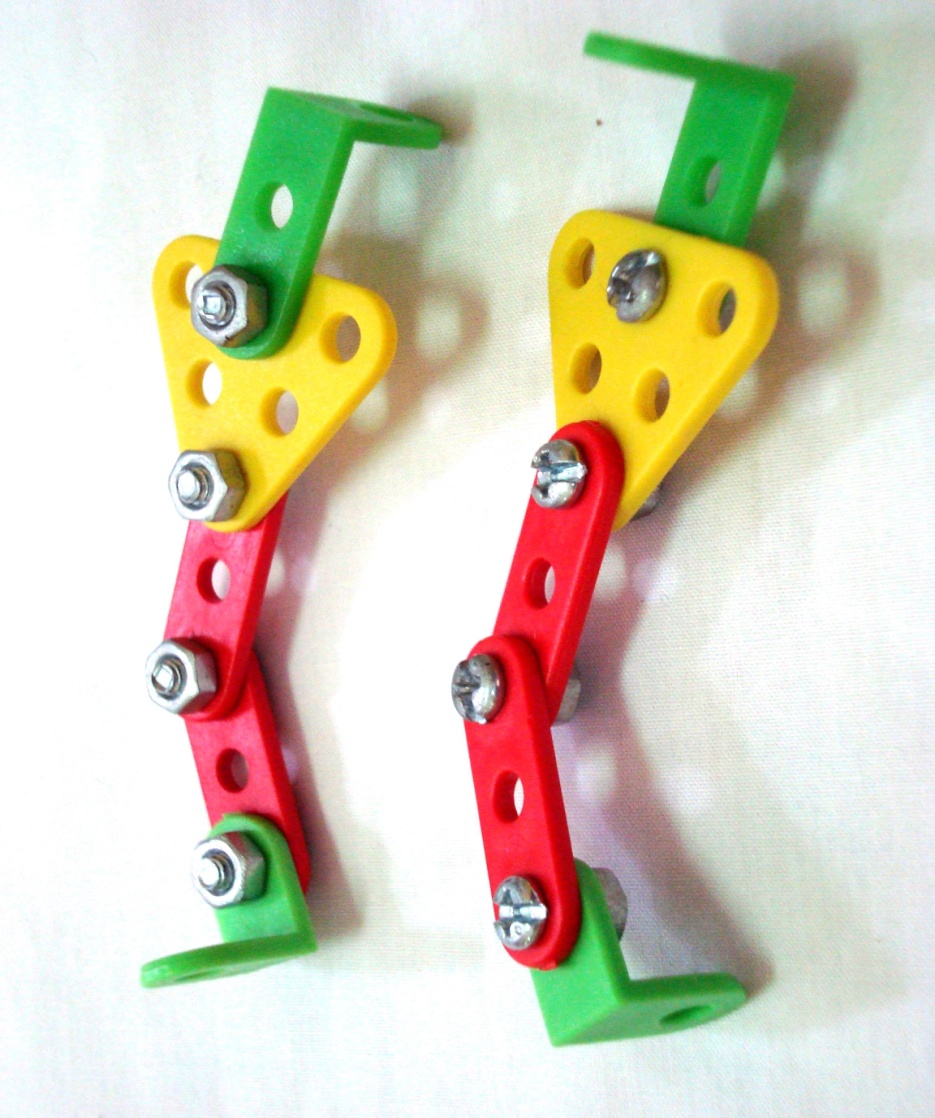 Hình 5 : Hai tay rô - bốt
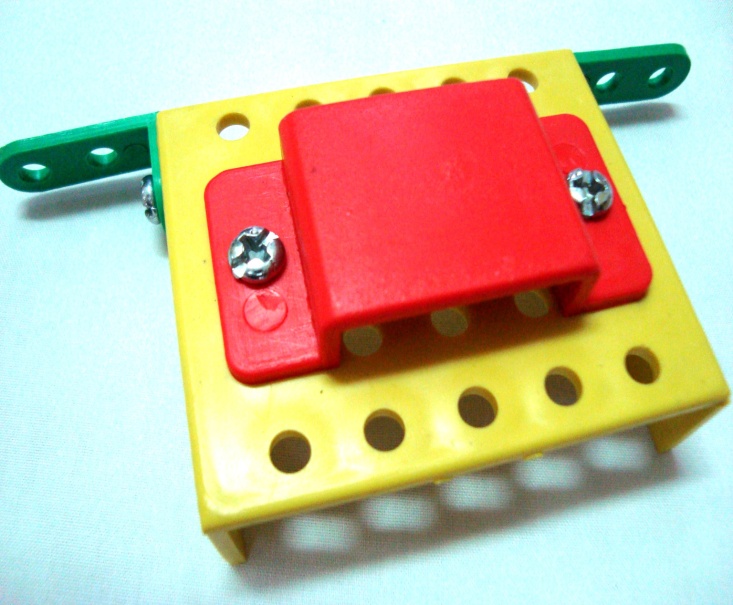 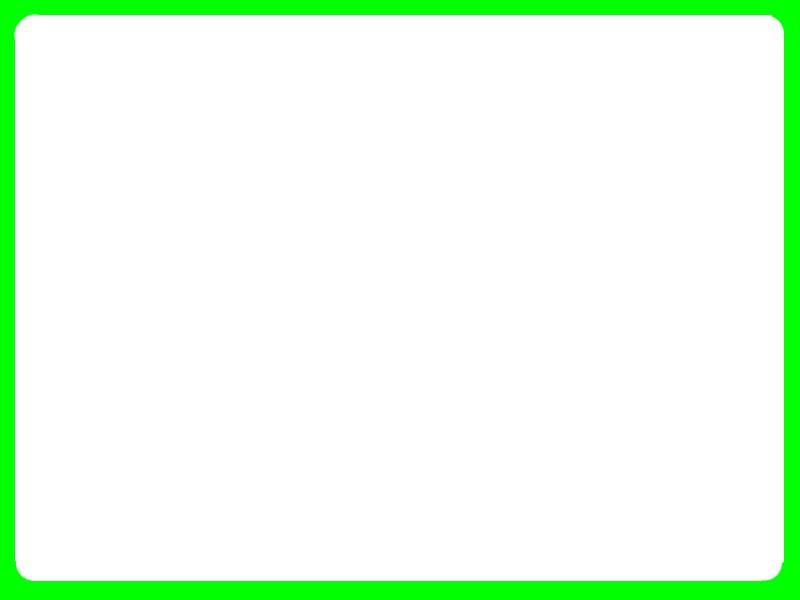 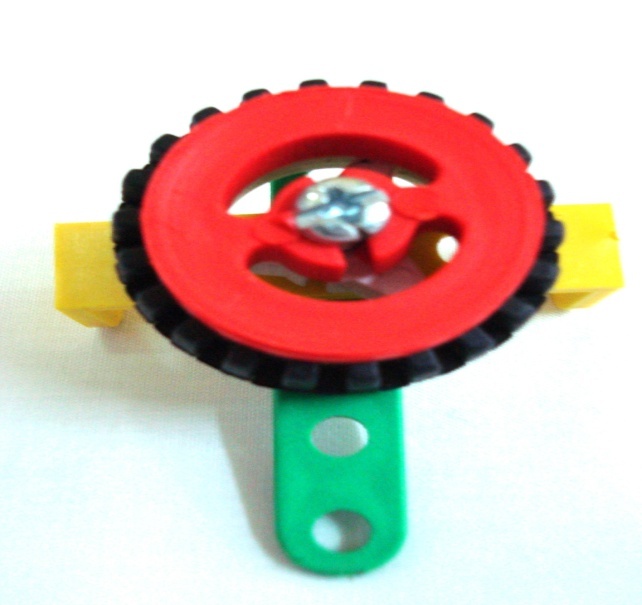 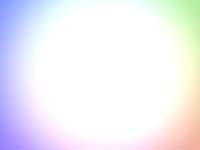 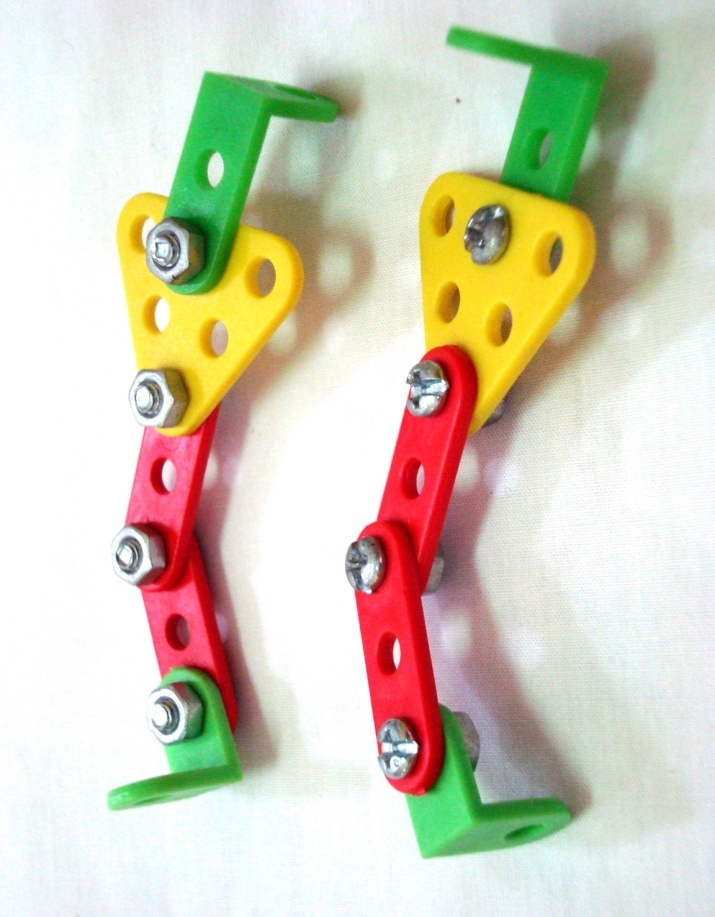 b/ Đầu rô - bốt
a/Thân rô - bốt
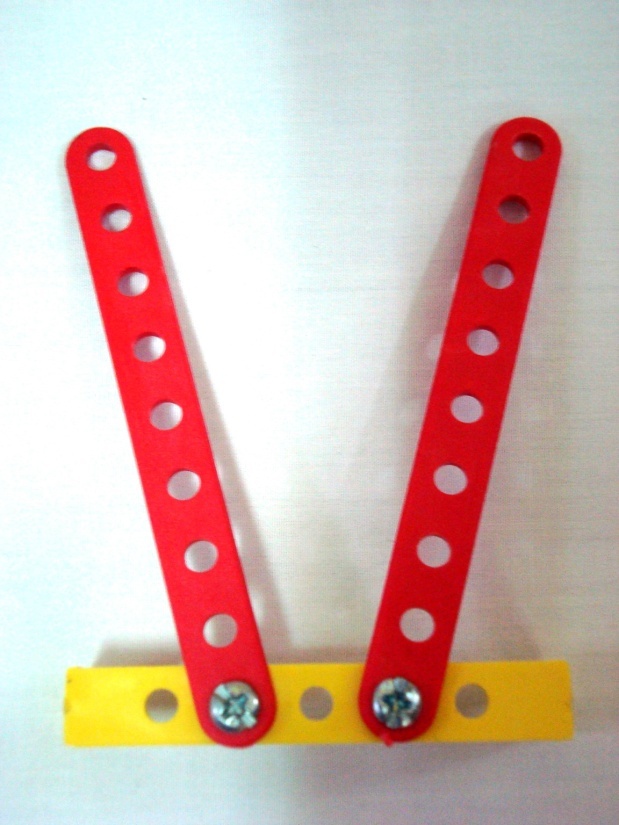 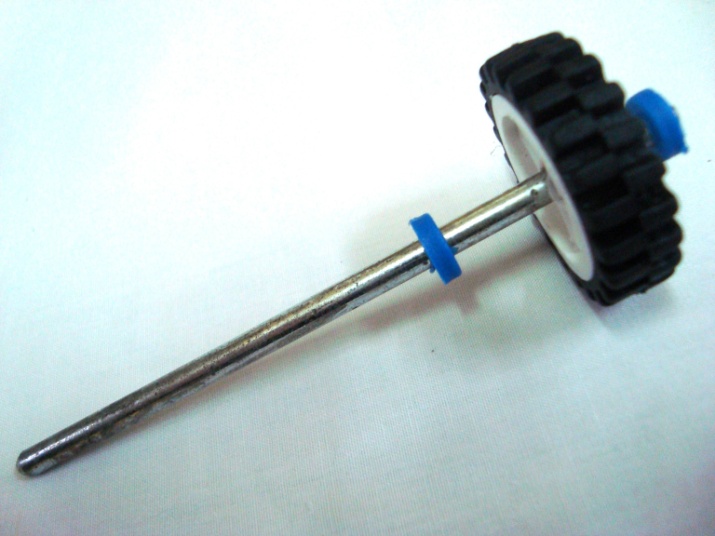 c/ Tay  rô - bốt
d/ Trục bánh xe
e/ Ăng - ten
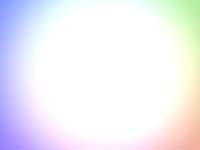 LẮP THÂN RÔ - BỐT
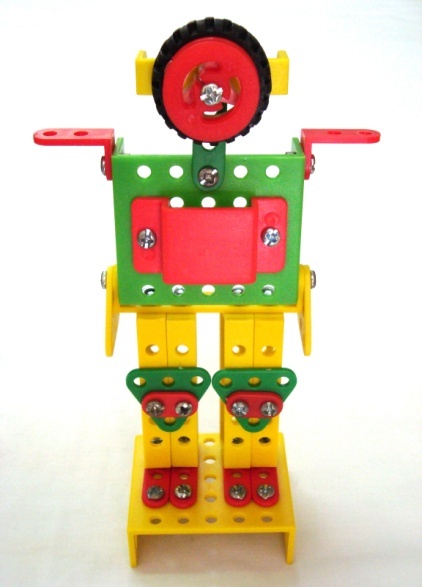 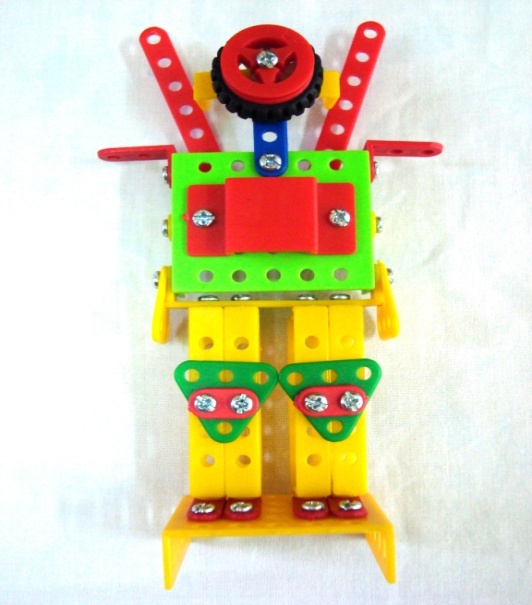 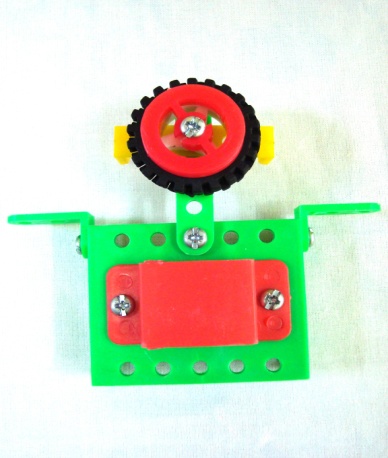 a)
b)
c)
Lắp đầu rô- bốt 
   vào thân
Lắp thân rô- bốt  vào  thanh đỡ cùng với hai tấm tam giác
Lắp ăng – ten vào thân rô- bốt
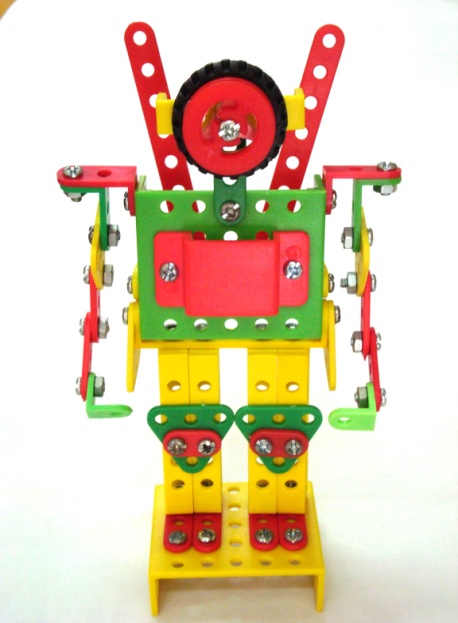 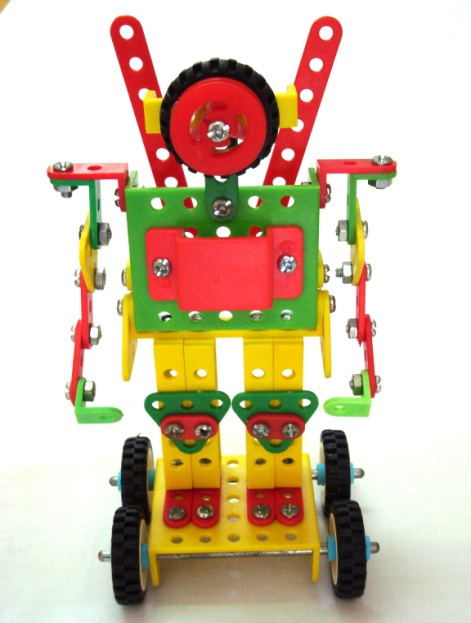 d)
e)
Lắp hai tay vào khớp vai rô- bốt
Lắp các trục bánh xe vào tấm đỡ rô- bốt
Ghi nhớ :
Rô – bốt được lắp theo các bước :
- Lắp các bộ phận của rô- bốt ( đầu, thân, tay, chân )
-  Lắp các bộ phận với nhau để được rô-bốt hoàn chỉnh .